WHITE BLOOD CELLS
Class : II B.Sc Microbiology
Dr. H. VAJIHA BANU
Assistant Professor
Department of Microbiology
Jamal Mohamed College (Autonomous)
Tiruchirappalli-620 020
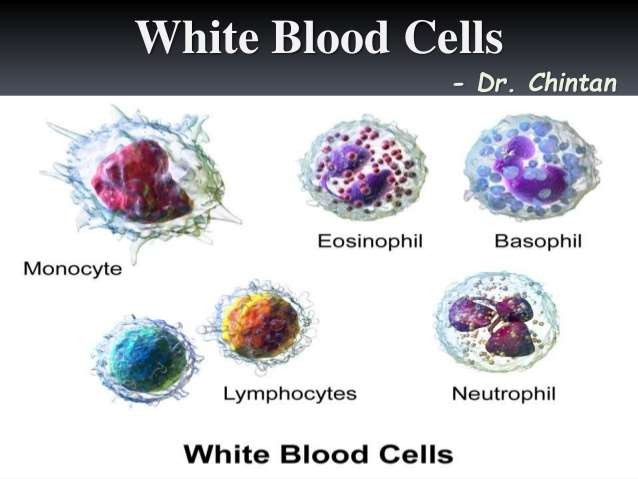 LEUCOCYTES
White blood cells or leucocytes are defined as a

white or colorless blood cells (corpuscle).

They are capable of amoeboid movement
Its chief functions is to protect the body against  micro organisms causing disease.
LEUCOCYTES
Leucocytes are formed in the bone marrow from
myeloid stem cells and some being formed in the  lymph nodes from lymphoid stem cells.
Leucocytes are the units of the body’s resistance to

infection, disease
CLASSIFCATION

They are classified in two main groups which are
granular or agranular.

This is dependent on whether they contain  conspicuous ( visible) chemical filled cytoplasmic  granules ( vesicles), that are made visible by  staining.
DIFFERENCES BETWEEN A AND GRANULAR
CLASSIFICATION
Granular

Basophils

Neutrophils

Eosinophils
Agranular
Lymphocytes

Monocytes
GRANULAR LEUCOCYTES
BASOPHILS
Make up 0.5-1% of all white blood cells.

They are 8-10 micrometer in diameter

The nucleus contains 2 lobes

When stained, large cytoplasmic granules appear  deep blue-purple.
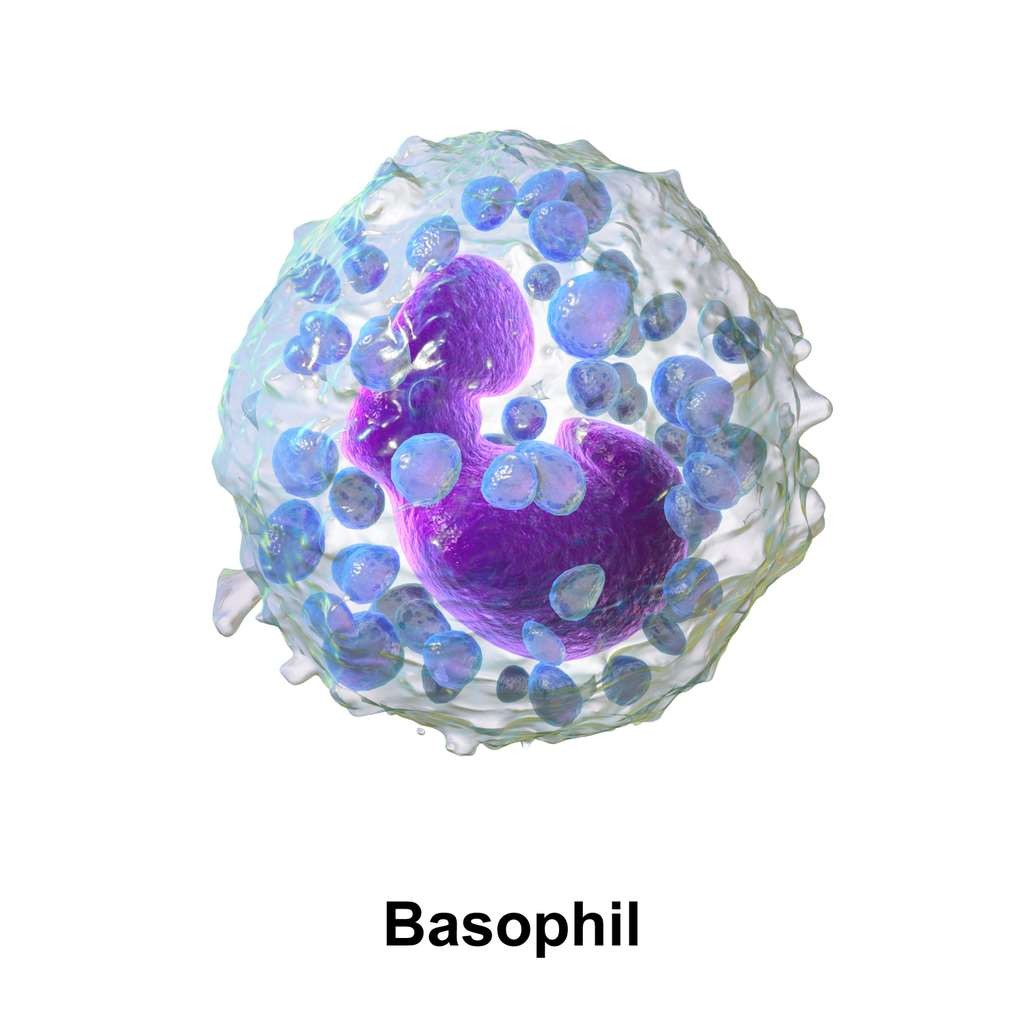 BASOPHILS FUNCTION
Liberate heparin, histamine, and
serotonin in allergic reactions that
intensify the overall inflammatory  response.
NEUTROPHILS
Make up 60%-70% of all white blood cells.

They are normally 10-12 micro meters in diameter

The nucleus contains 2-5 lobes connected by thin
strand of chromatin

The cytoplasm has very fine, pale lilac granules
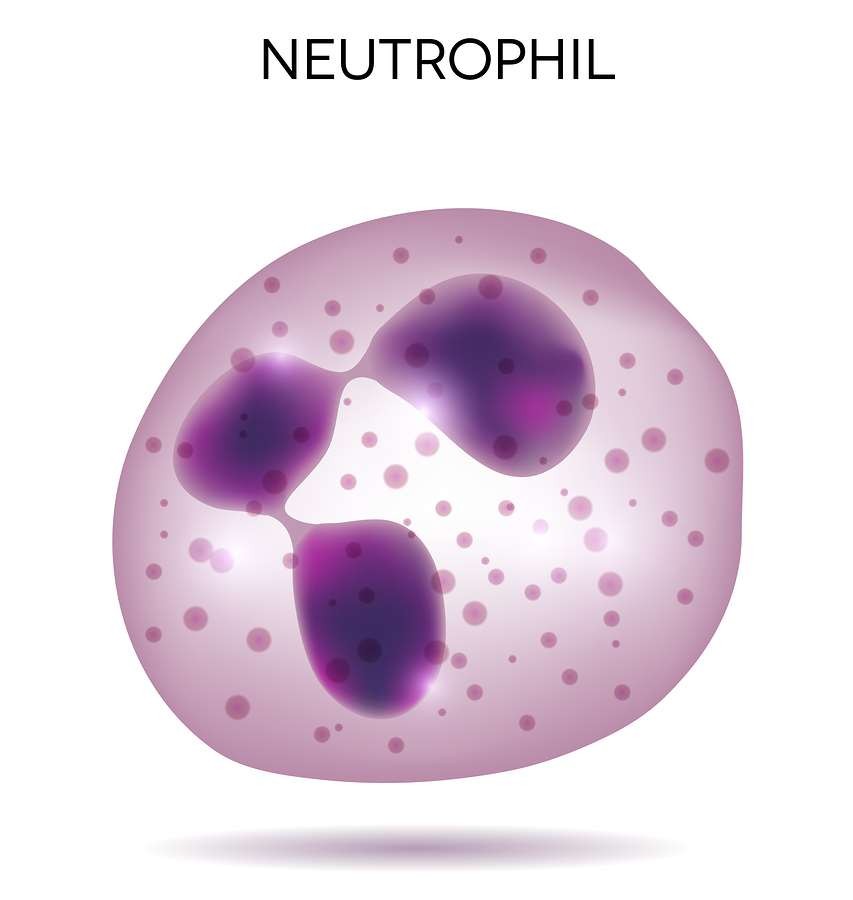 NEUTROPHILS FUNCTION
Its functions as a phagocyte
Destroy bacteria with lysozyme, defensins and
strong oxidocents such as superoxide anions,  hydrogen peroxide and hydrochlorite anion.
EOSINOPHILS
Makes up	2-4% of all white blood cells.

They are	10-12 micrometer in diameter


Its nucleus has 2 or 3 lobes: large, red-orange  granules fill the cytoplasm.
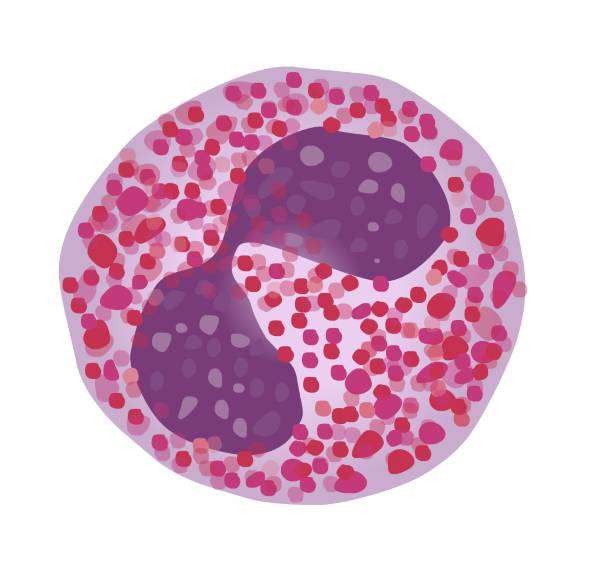 EOSINOPHILS FUNCTION
Combat the effects of histamine in allergic

reactions,

Phagocytize antigen-antibody complexes

Destroy certain parasitic worms.
AGRANULAR LEUCOCYTES
MONOCYTES

They are 12-20 micrometer in diameter
The nucleus is kidney shaped or  horseshoe shaped
	Cytoplasm is blue-gray and has foamy  appearance.
Make up 3-8% of all white blood cells.
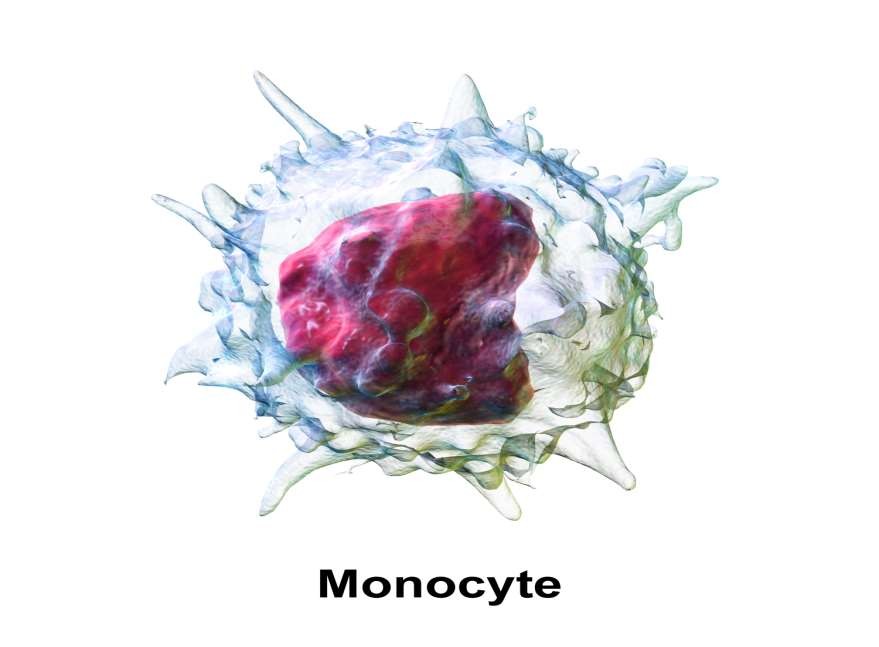 MONOCYTES FUNCTION
Phagocytosis	this occurs after they transform into

fixed or wandering macrophages.
LYMPHOCYTES
Lymphocytes are divided in to three subtypes


T Cells

B cells

Natural killer cells
LEUCOCYTES
Make up 20-25% of all white blood cells.

Small lymphocytes are 6-9 micrometer in  diameter

	large lymphocytes are 10-14 micrometer  in diameter
LYMPHOCYTES
nucleus is round or slightly indented
	cytoplasm forms a rim around the nucleus  that looks sky blue
	the larger the cell, the more cytoplasm is  visible.
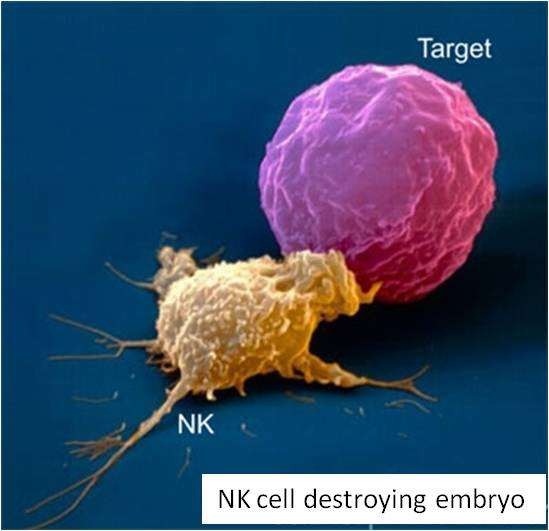 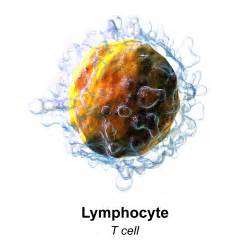 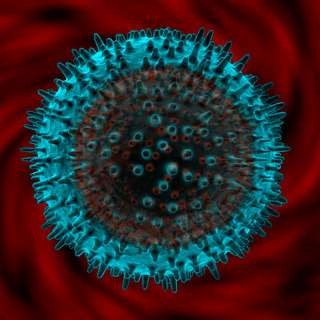 LEUCOCYTES FUNCTION
Mediate immune responses, including antigen-  antibody reactions.

	B cells develop into plasma cell, which secrete  antibodies.

T cells attack invading viruses, cancer cells and  transplanted tissue cells.

	Natural killer cells attack a wide variety of  infectious microbes and certain spontaneously  arising tumor cells.
THANK YOU